5th Planetary Data Workshop & 2nd Planetary Science Informatics and Data Analytics Meeting
Cloud Processing of PDS Archival Products with Amazon Web Services, Kubernetes, and Elasticsearch
Kevin Grimes – kevin.m.grimes@jpl.nasa.gov

Co-Authors: Rishi Verma, James Michael McAuley, Tariq Soliman, Anil Natha, Zachary M. Taylor

Wednesday, June 30, 2021
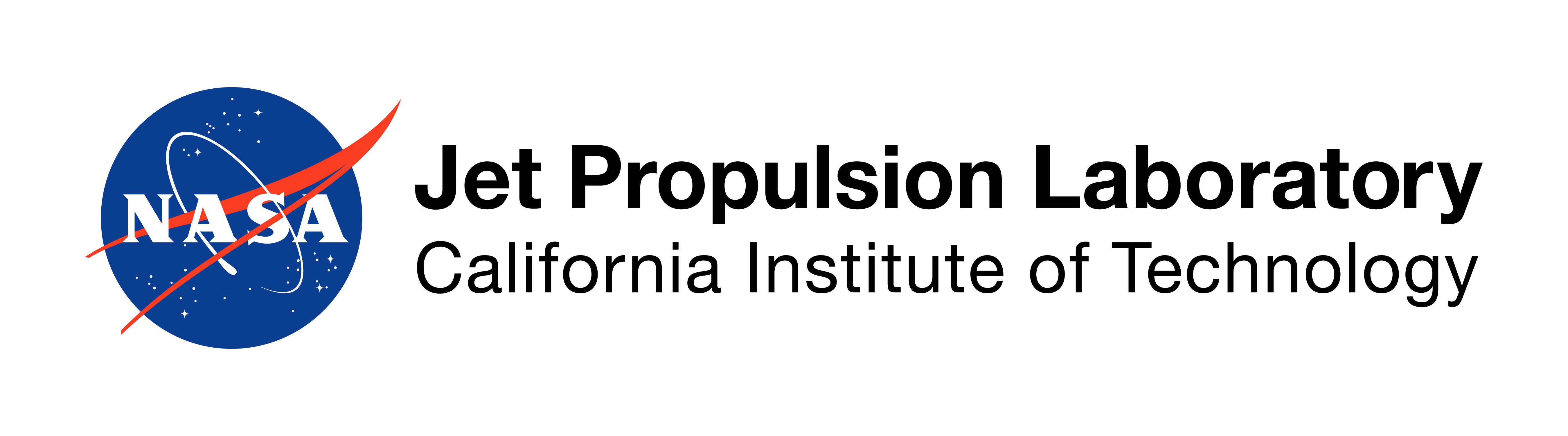 Ⓒ 2021 California Institute of Technology. Government sponsorship acknowledged.
Reference herein to any specific commercial product, process, or service by trade name, trademark, manufacturer, or otherwise, does not constitute or imply its endorsement by the United States Government or the Jet Propulsion Laboratory, California Institute of Technology.

Any and all permissions have been obtained and proper credit of third party material has been cited in the “References” section.
5th Planetary Data Workshop & 2nd Planetary Science Informatics and Data Analytics Meeting
Get the slides!
Cloud Processing of PDS Archival Products
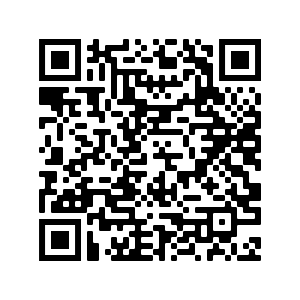 Nearly 2 PB of data at PDS Imaging Node (and growing!)
Challenge: Making large amounts of data searchable and accessible as quickly as possible
Option A – on-prem
Buy more hardware
Hire more system administrators
Option B – the cloud
AWS Cloud
Managed services
Microservices architecture
Containerization
https://bit.ly/3gIdrmW
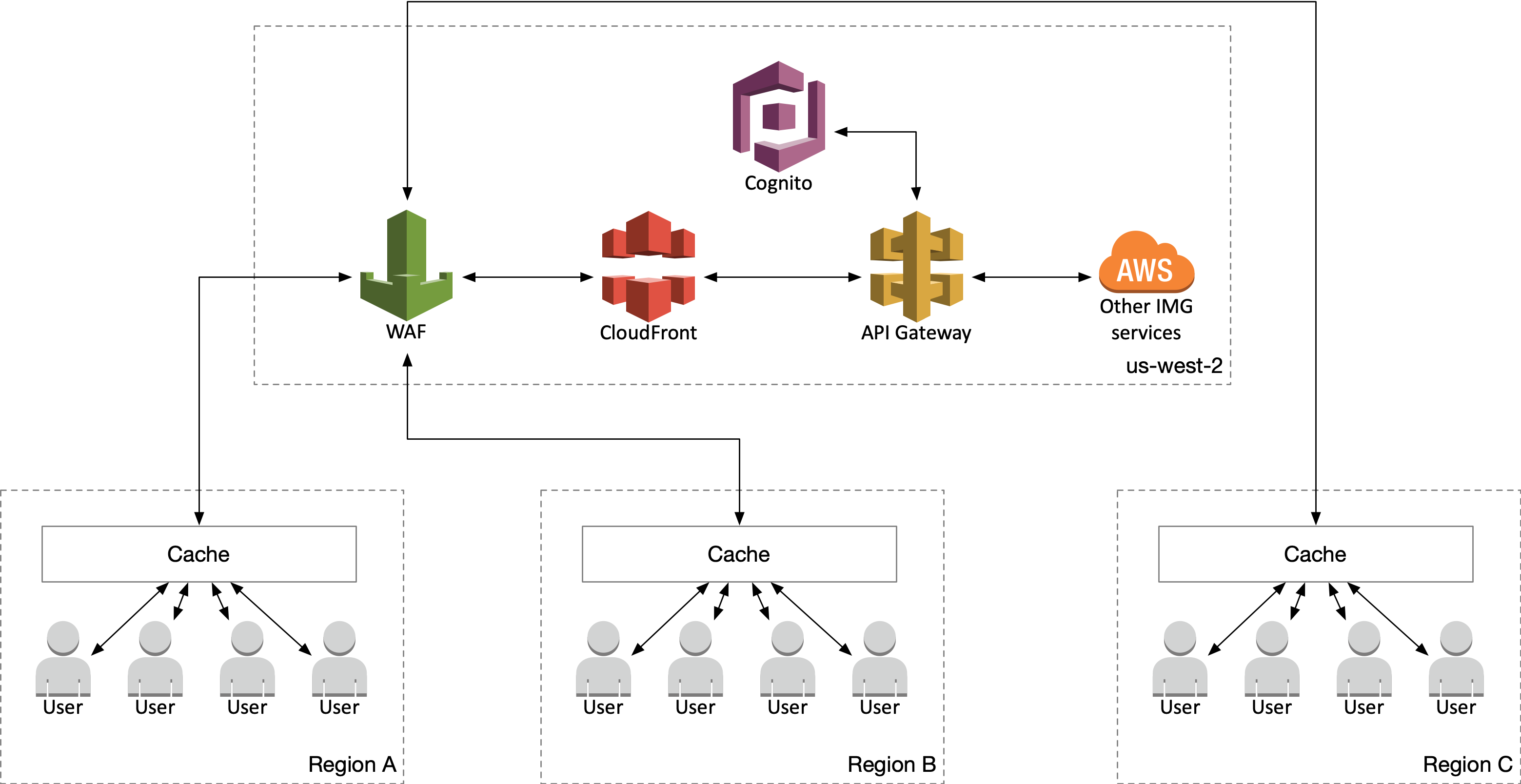 6/30/21
Ⓒ 2021 California Institute of Technology. Government sponsorship acknowledged.
2
5th Planetary Data Workshop & 2nd Planetary Science Informatics and Data Analytics Meeting
Get the slides!
Cloud Processing of PDS Archival Products
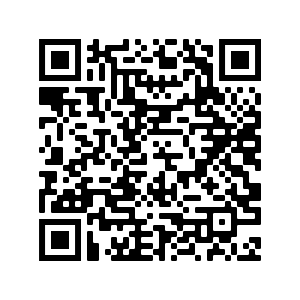 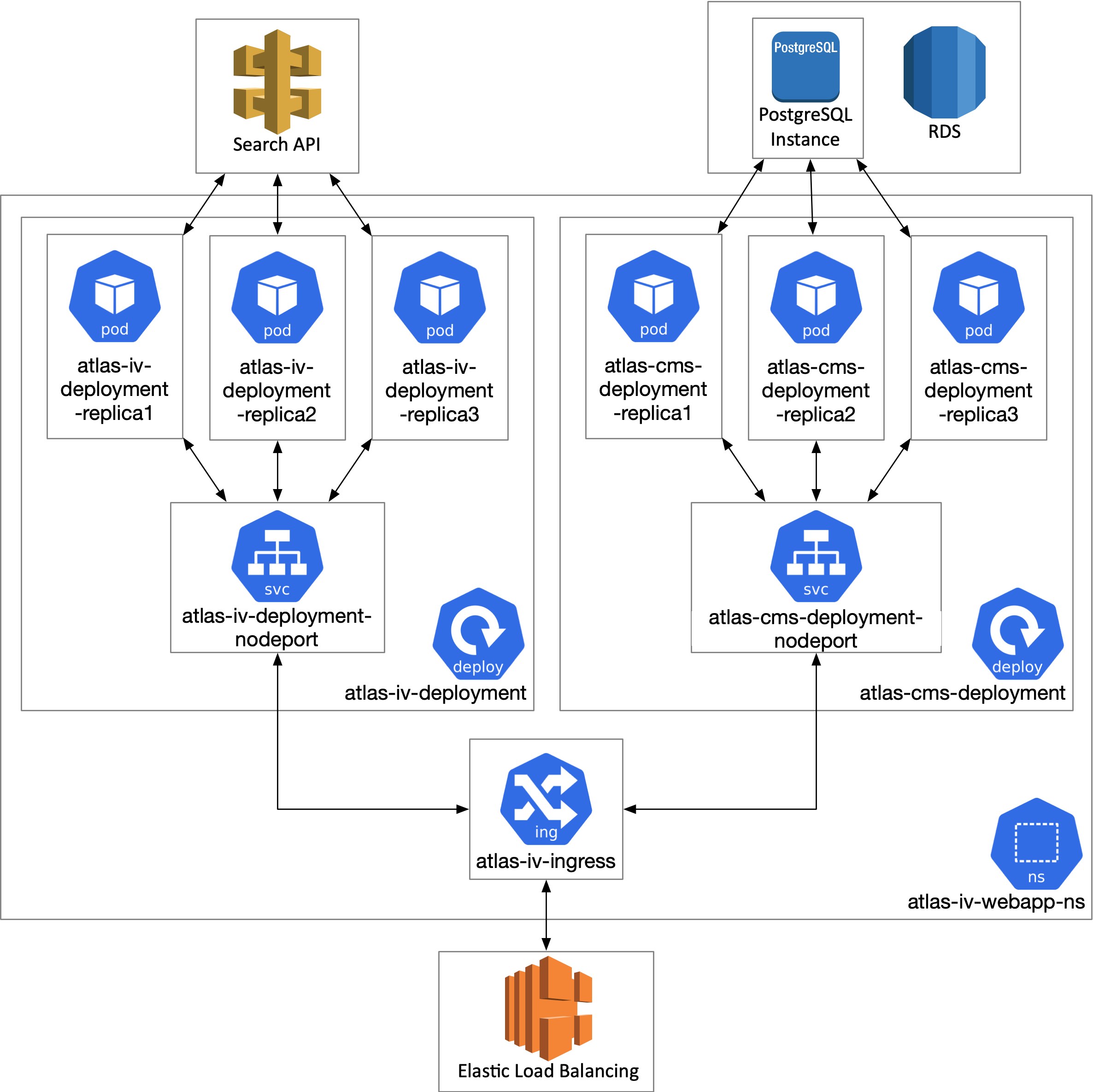 https://bit.ly/3gIdrmW
Solution: Microservices on Kubernetes
Build application components into Docker images
Each “microservice” is built of multiple Docker containers
Microservices communicate with each other via Kubernetes service interfaces
High availability, zero-downtime upgrades
Running on AWS’s managed Kubernetes-as-a-service, Elastic Kubernetes Service
Replica of system on-premises for development
6/30/21
Ⓒ 2021 California Institute of Technology. Government sponsorship acknowledged.
3
5th Planetary Data Workshop & 2nd Planetary Science Informatics and Data Analytics Meeting
Get the slides!
References
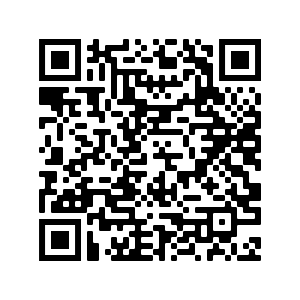 https://bit.ly/3gIdrmW
“PIA24428: High-Resolution Still Image of Perseverance's Landing”. https://photojournal.jpl.nasa.gov/catalog/PIA24428. NASA/JPL-Caltech.
“PDS Imaging Node”. https://pds-imaging.jpl.nasa.gov. NASA/JPL-Caltech
All other icon assets provided with Omnigraffle Stencil Pack, authorized for limited use by Omni Group.
6/30/21
Ⓒ 2021 California Institute of Technology. Government sponsorship acknowledged.
4
6/30/21
Ⓒ 2021 California Institute of Technology. Government sponsorship acknowledged.
5